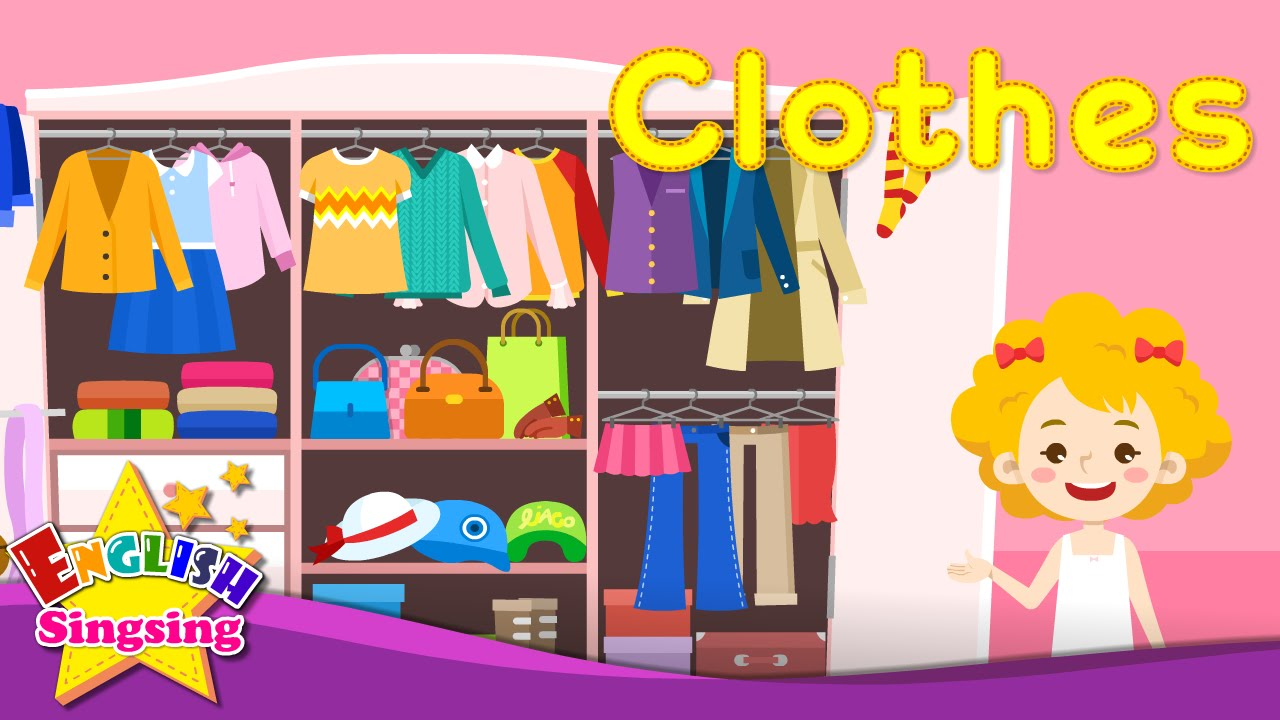 https://www.youtube.com/watch?v=jTBVpfZWfBA
WINTER CLOTHES
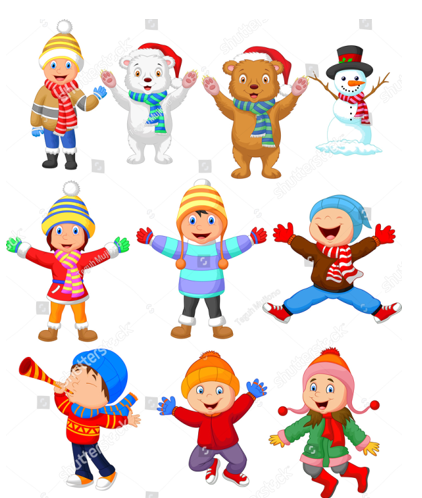 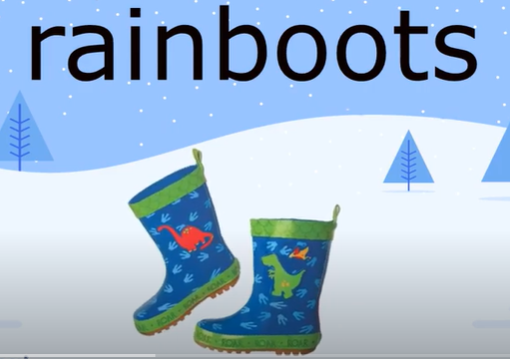 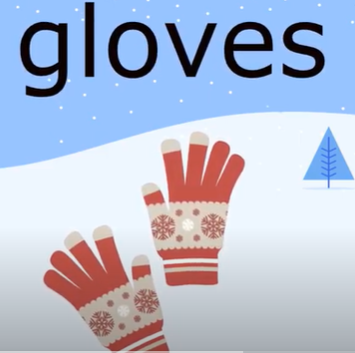 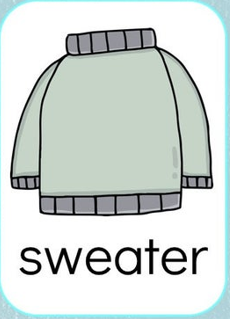 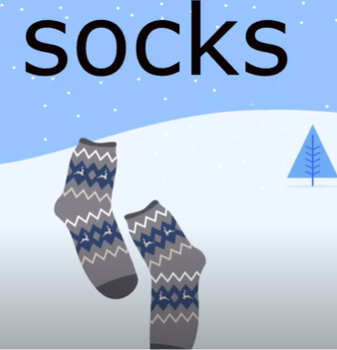 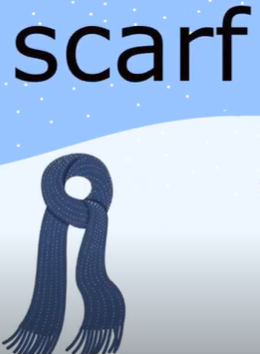 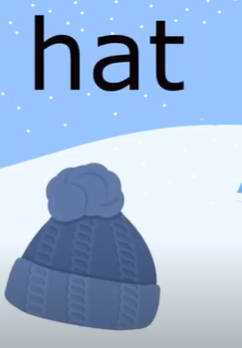 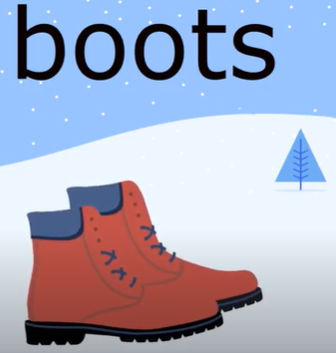 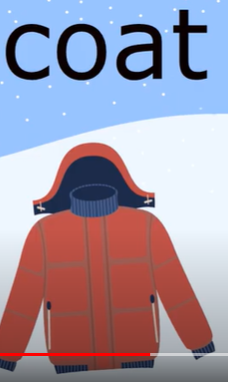 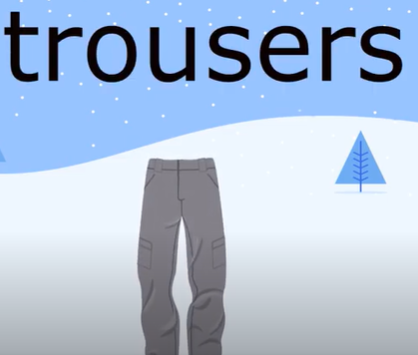 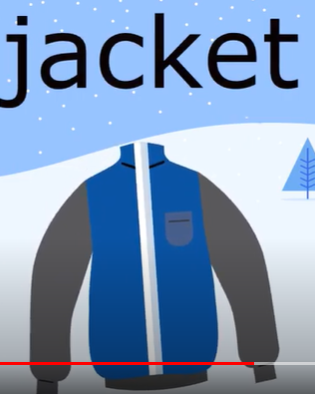 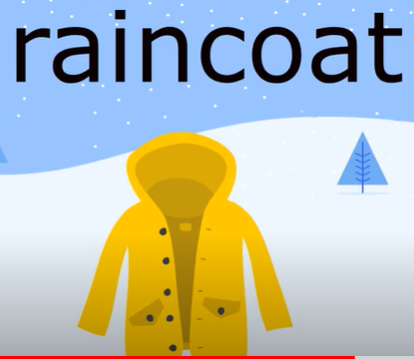 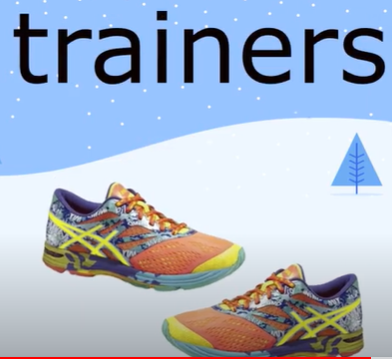 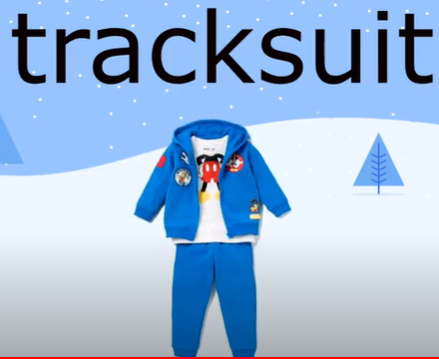